COMUNICACION ESTRATEGICA
La selección de una agencia
es como escoger un socio.


Pensamos como usted
a un nivel estratégico.
Nos preocupamos de encontrar soluciones rápidas, oportunas, creativas y sobre todo directas a las necesidades comunicacionales del cliente.

Velocidad  y agilidad de respuesta.

Carecemos de procesos engorrosos y nos enorgullecemos de aquello

Servicio realmente “personalizado”: 
Estamos siempre cuando usted lo necesita.

Tenemos 10 años de experiencia

Cumplimos lo que ofrecemos y lo hacemos bien!
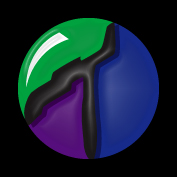 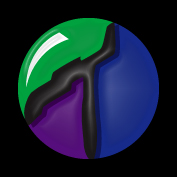 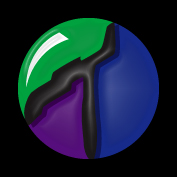 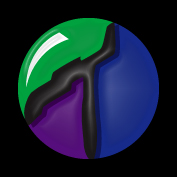 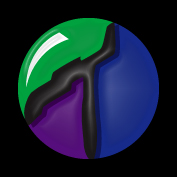 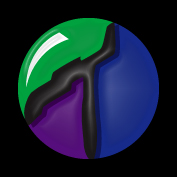 Nuestros servicios
Manejo de Imagen Corporativa
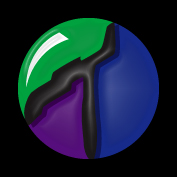 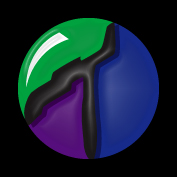 Estrategia Creativa
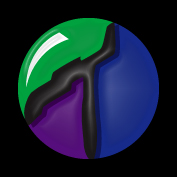 Planificación de Medios
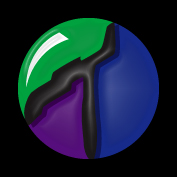 Publicidad BTL
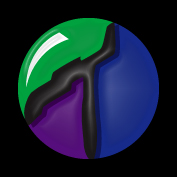 Producción, Fotografía  y Multimedia
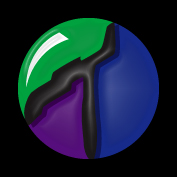 Manejo de Imagen Corporativa
Es innegable el valor de la marca, nada puede quedar al azar, la gráfica deberá ser la base del plan de comunicación
Imagen Corporativa

Piezas gráficas

Artículos promocionales

Señalización y stands
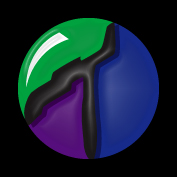 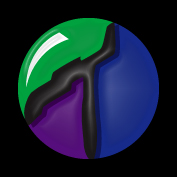 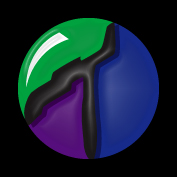 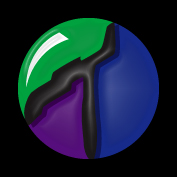 Planificación de Medios
El producto es único y el cliente también, diseñamos una estrategia donde los canales permitirán su contacto con sus clientes.
Análisis de Competencia
Planificación y estrategia de medios tradicionales y BTL
Pautaje
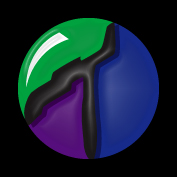 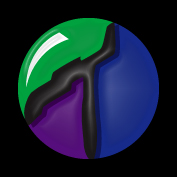 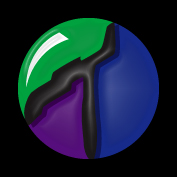 Comunicación Integral
Cuál es la filosofía de mi producto, 
cómo llego a transmitirla, 
cómo quiero que me vean mis clientes, 
mis colaboradores, mi competencia, los socios?

Esto es parte de la comunicación corporativa, preocuparme de todos los actores del proceso de comunicación, diseñar una estrategia de comunicación para que cada uno reciba el mismo mensaje desde su propia visión.
Calidad Total
La calidad es un concepto que se extiende más allá de nuestros trabajos. 

El servicio, con un trato de persona a persona a persona con nuestros clientes.

La respuesta, acorde a las velocidades de las decisiones actuales.

El compromiso con el cliente y sus expectativas.

La busqueda permanente de nuevas soluciones para los mismos problemas.
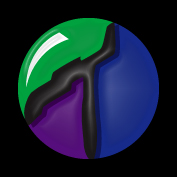 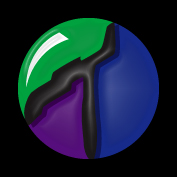 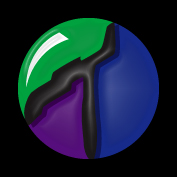 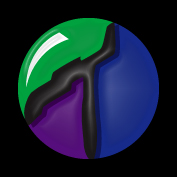 Algunos de nuestros clientes
• Metropolitan Touring
• Embajada Británica Quito
• Pan-American Life Ecuador y Latino América
• Cepsa / Castrol
• Cámara de Turismo de Galápagos
• Bupa Insurance Company
• Abro Industries
• Grupo Maxval
• Eternal Flower
• Petals & Petals
• Help One
• Novaecuador
logotipos
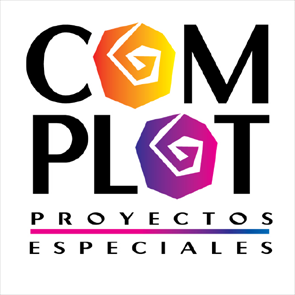 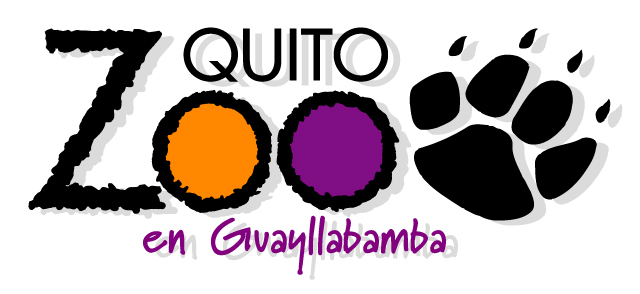 logotipos
logotipos
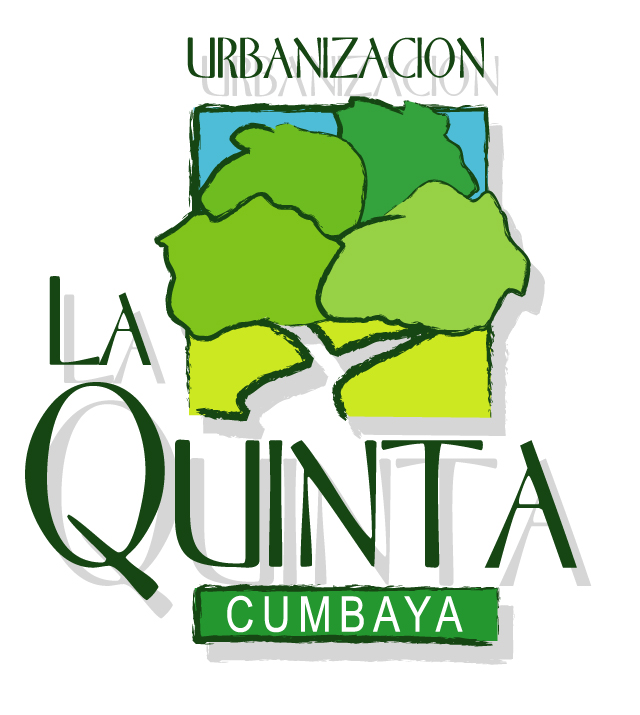 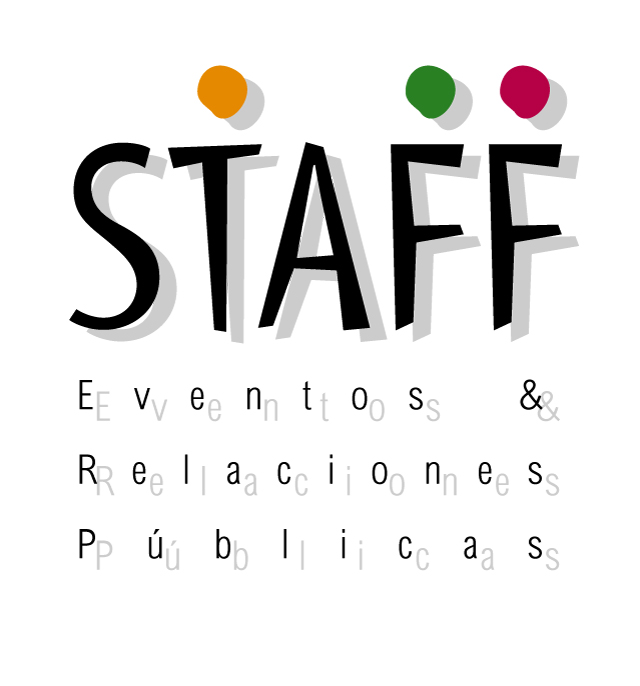 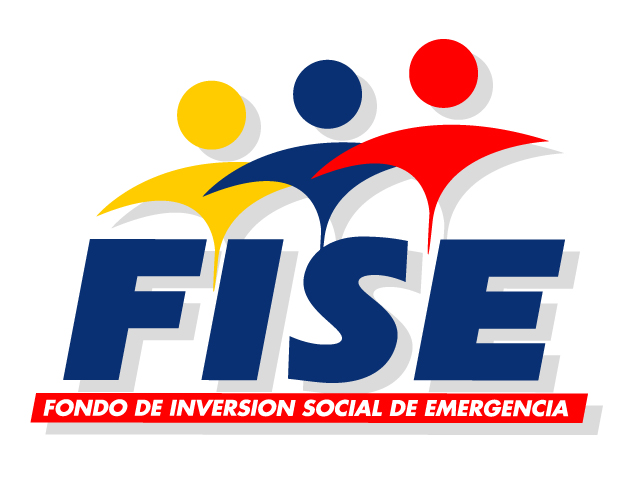 logotipos
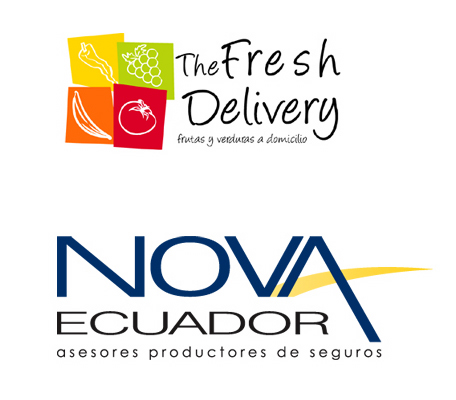 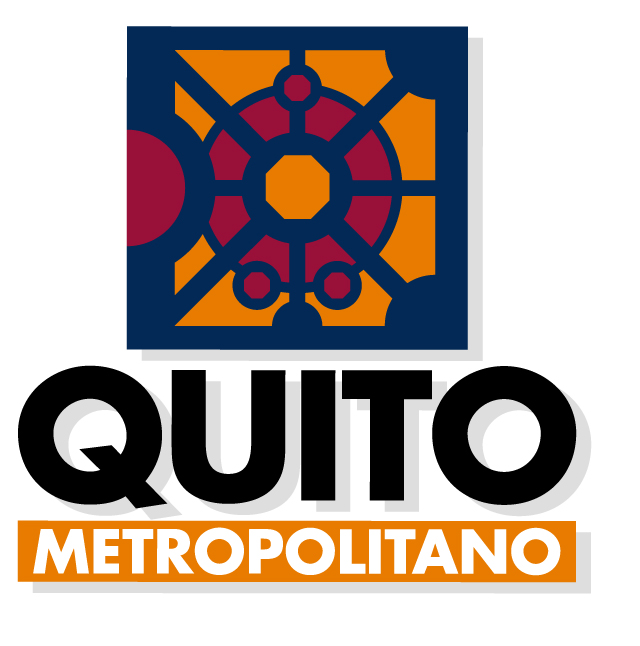 Imagen corporativa
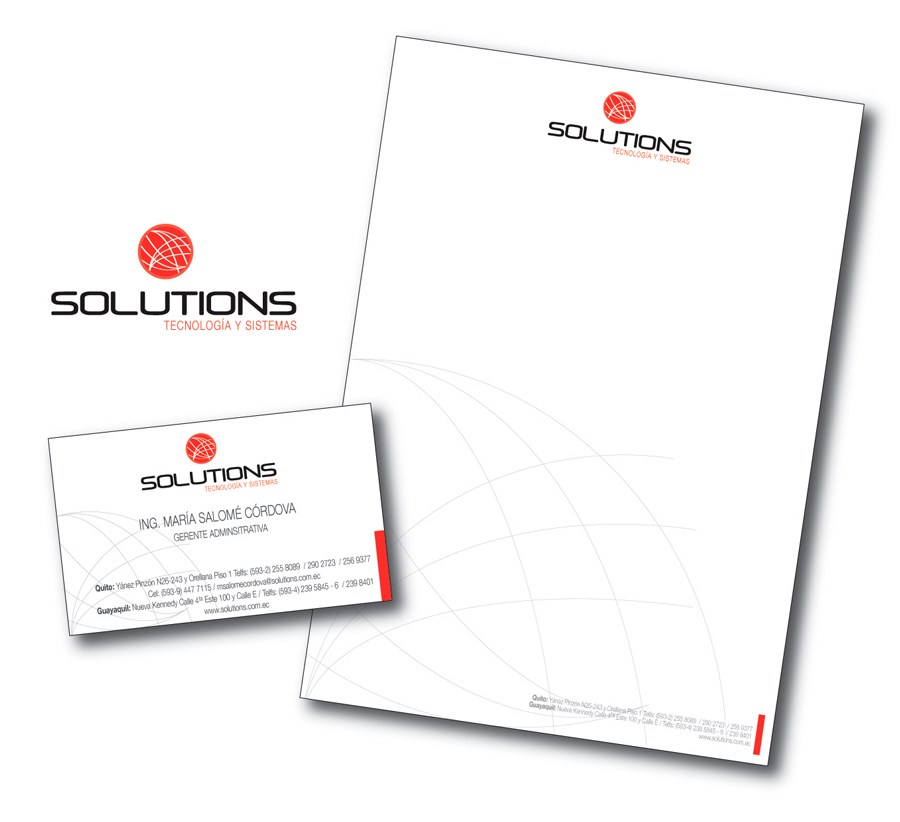 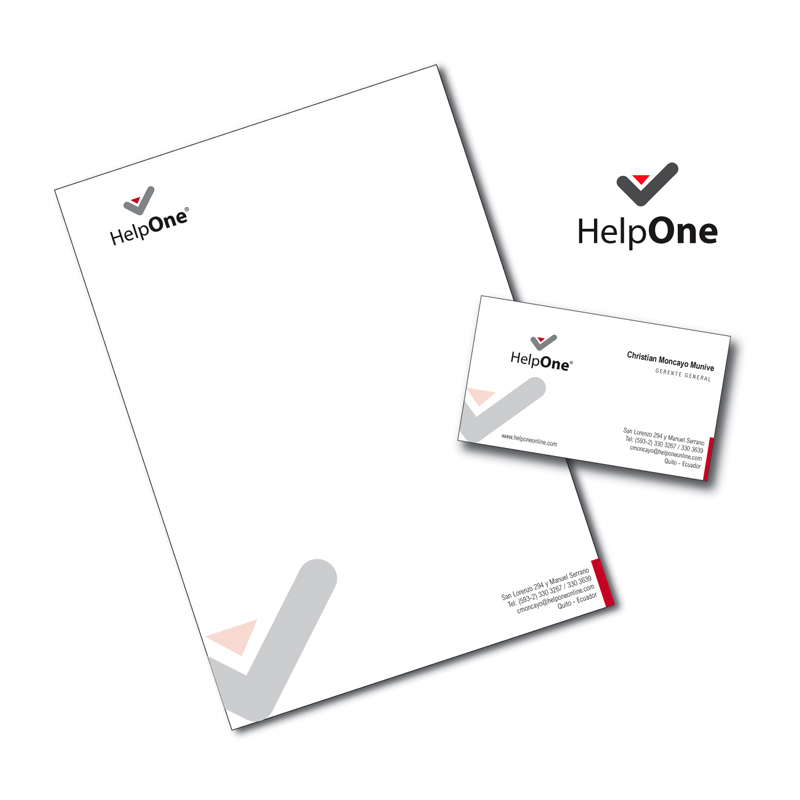 Imagen corporativa
Imagen corporativa
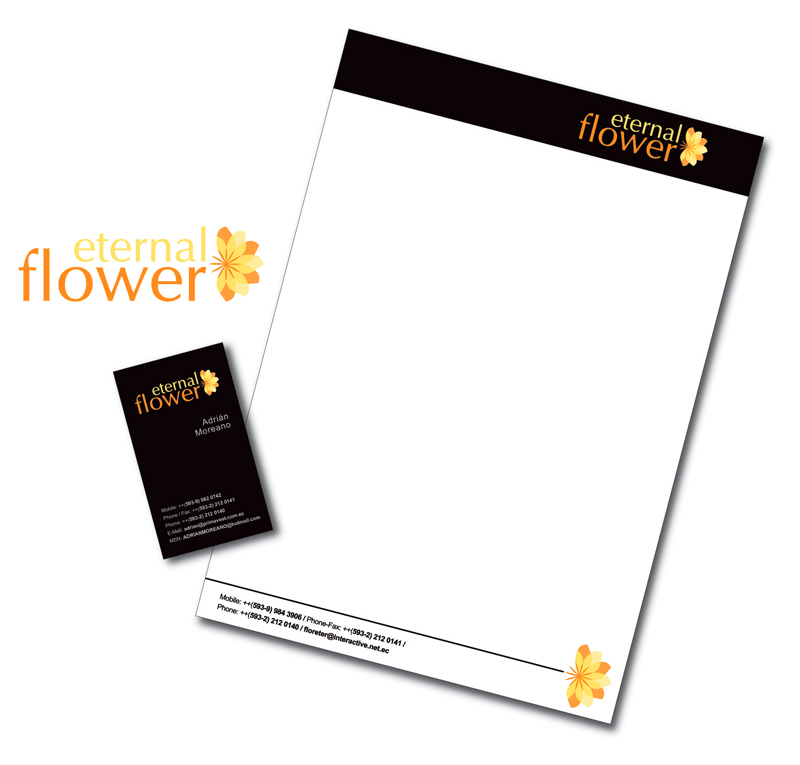 Imagen corporativa
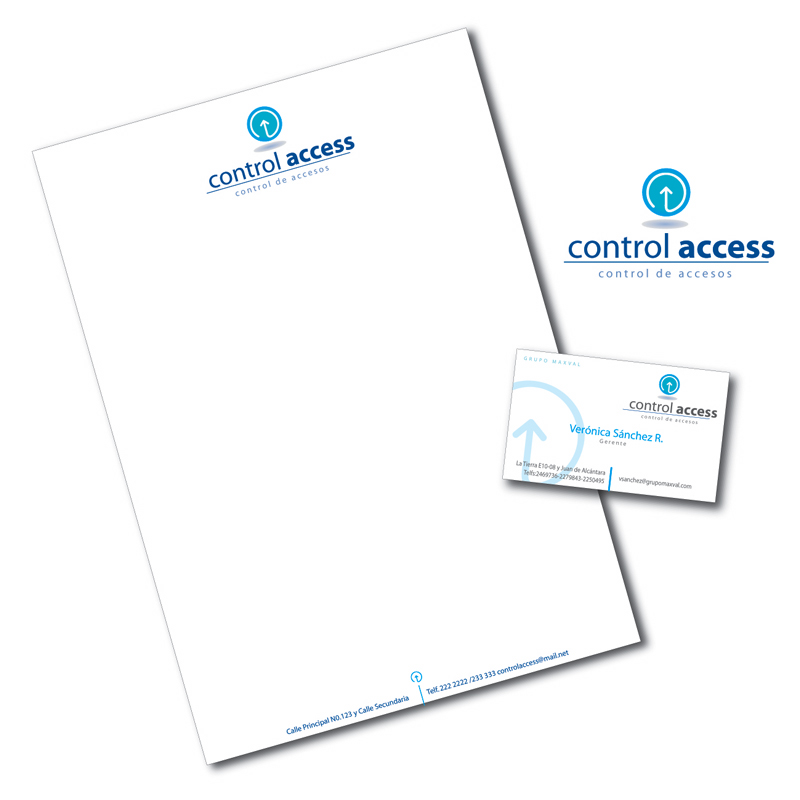 Imagen corporativa
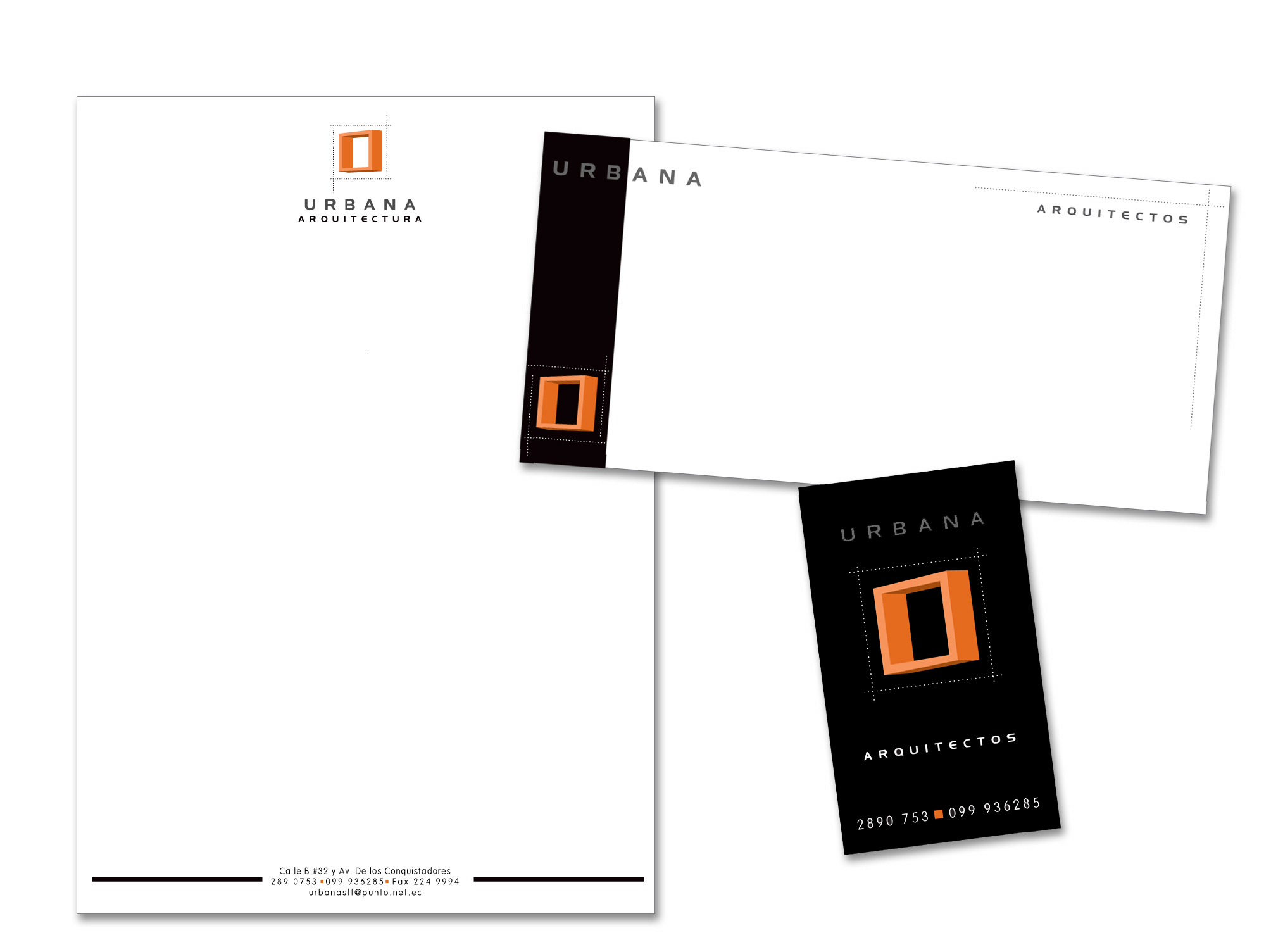 Imagen corporativa
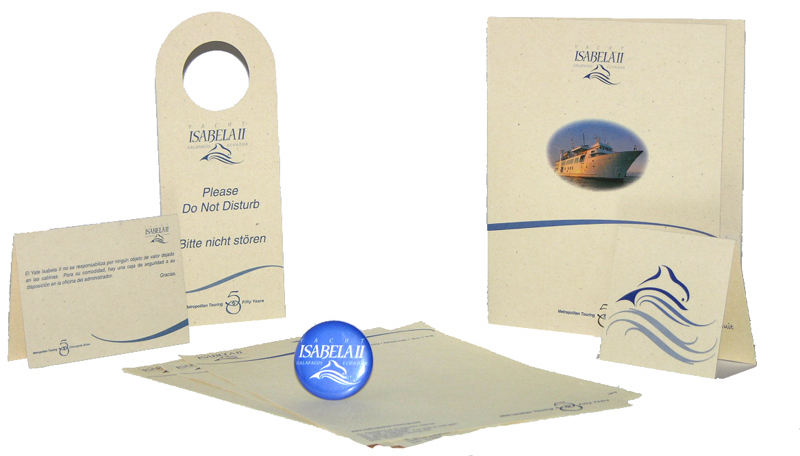 Imagen corporativa
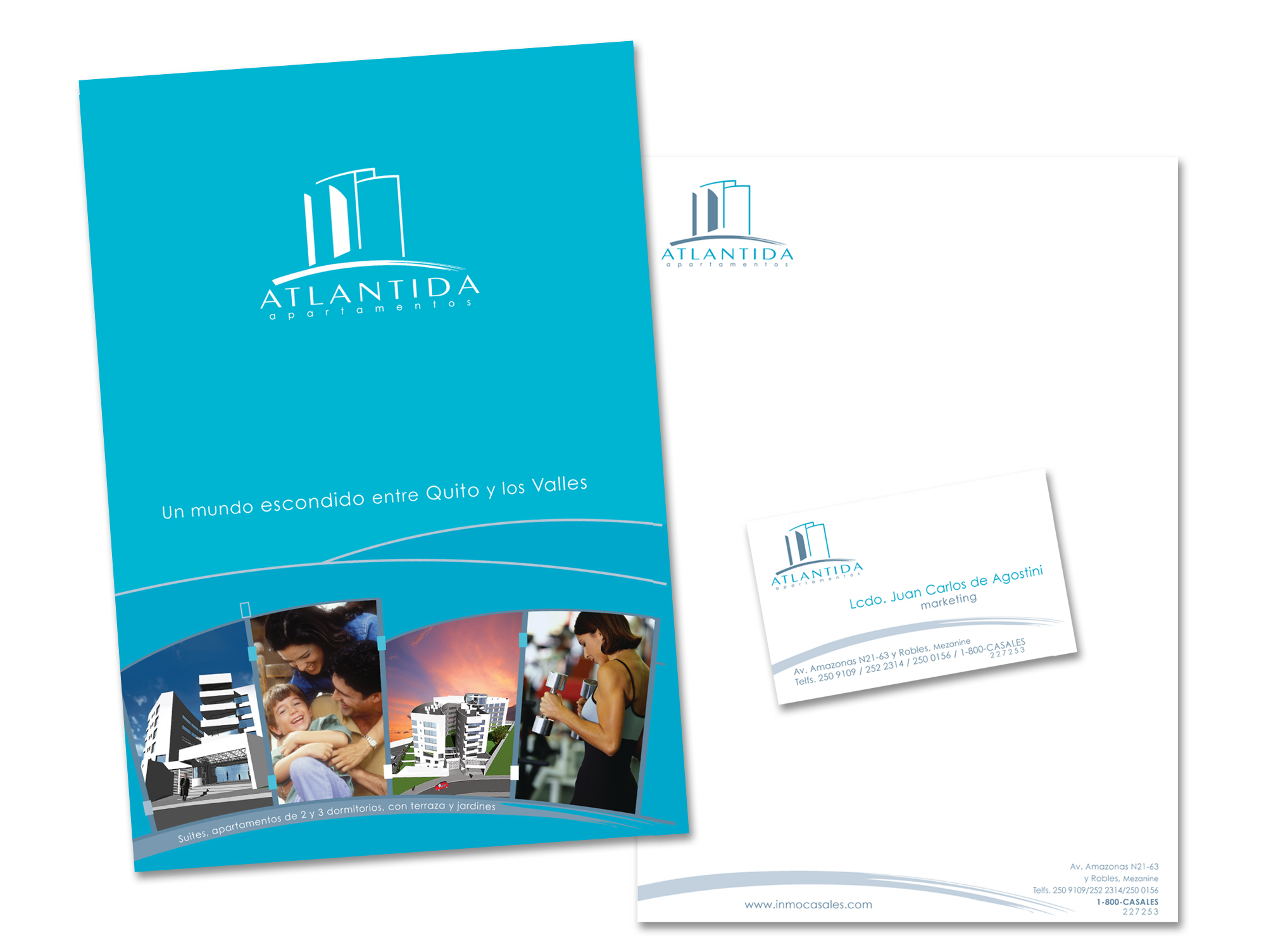 Imagen corporativa
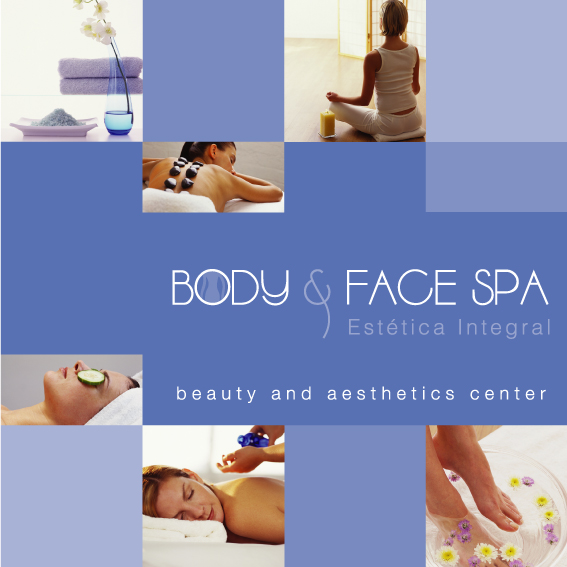 folletos
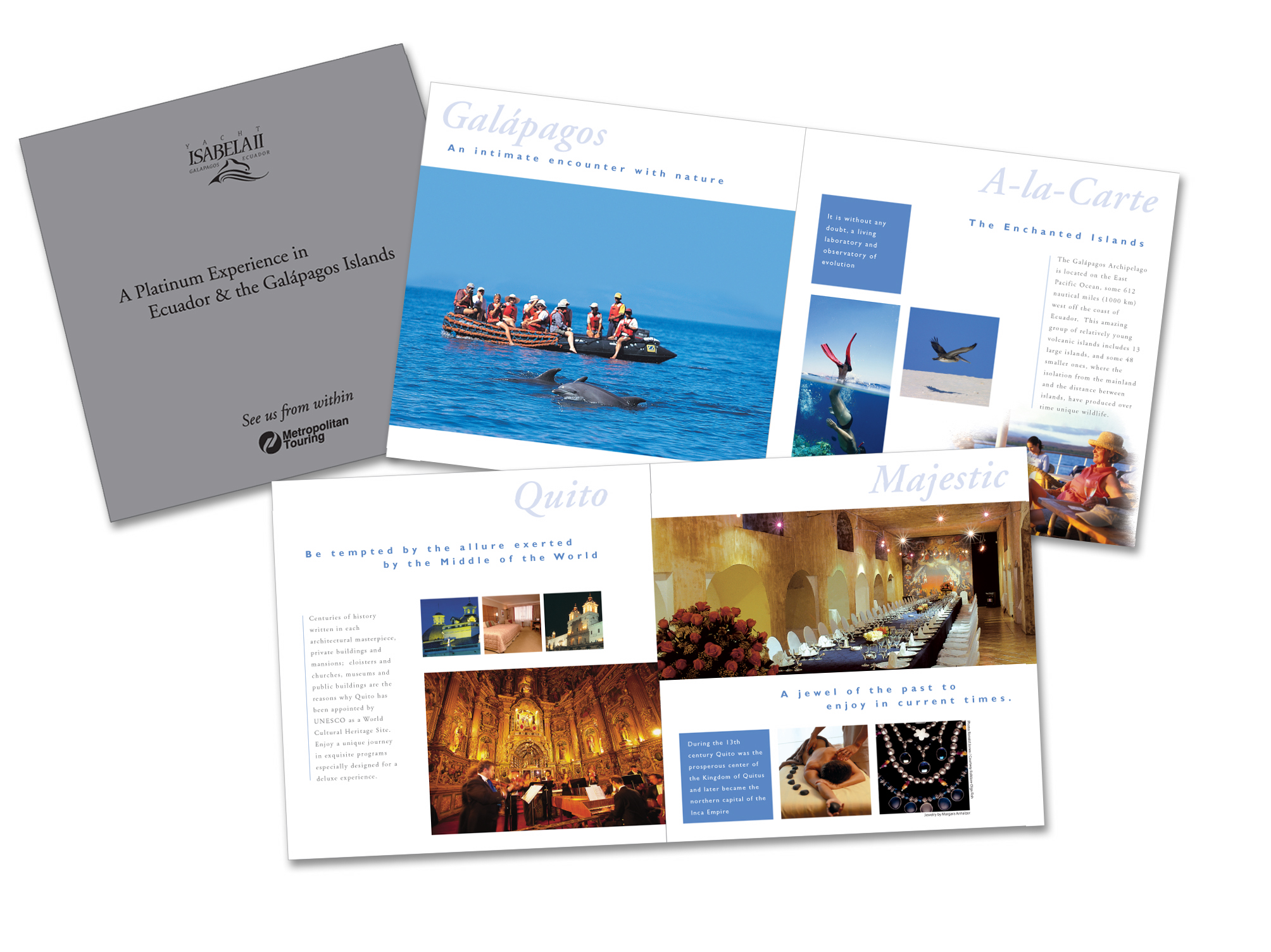 folletos
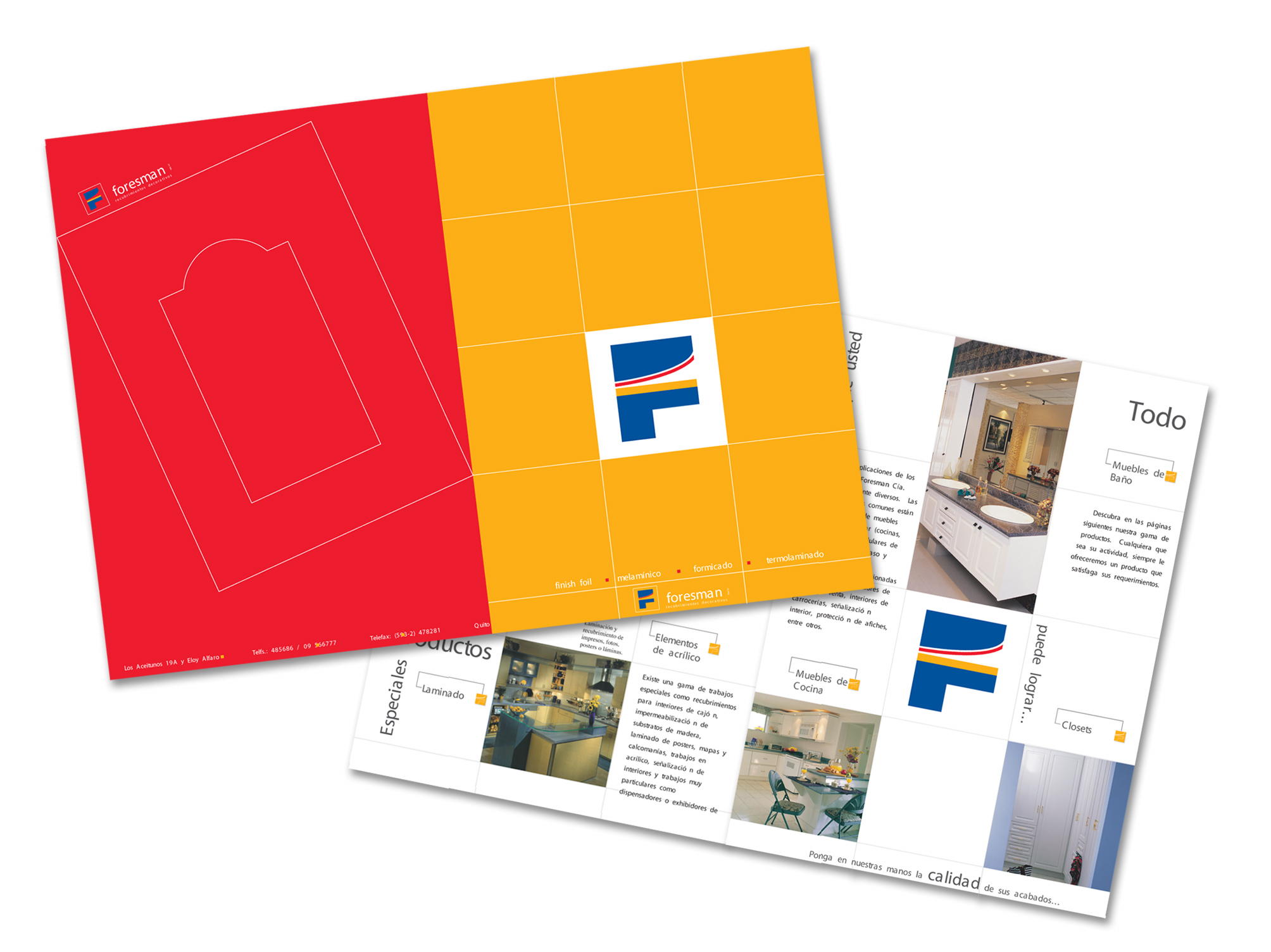 folletos
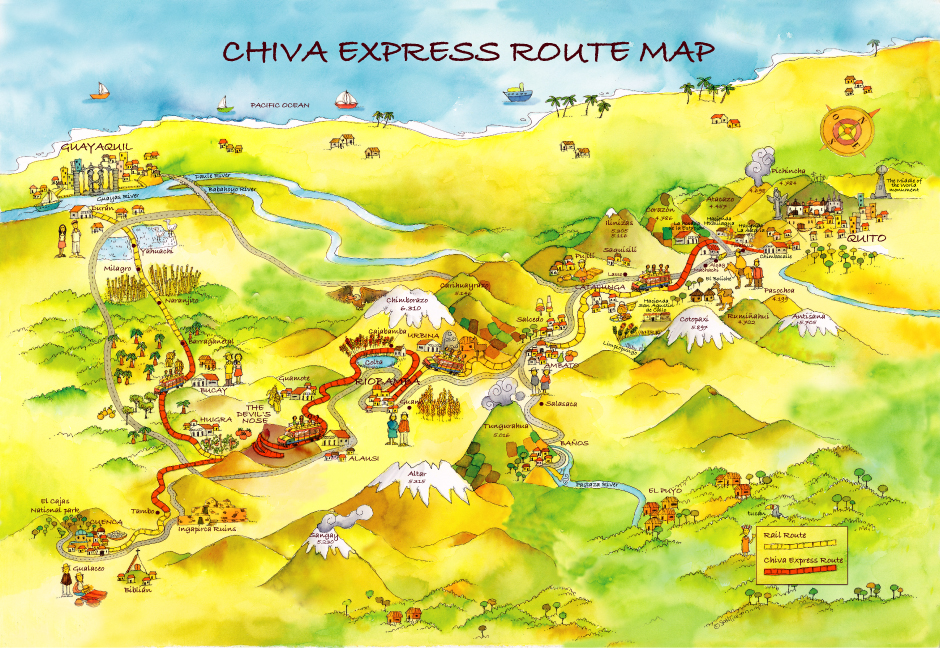 folletos
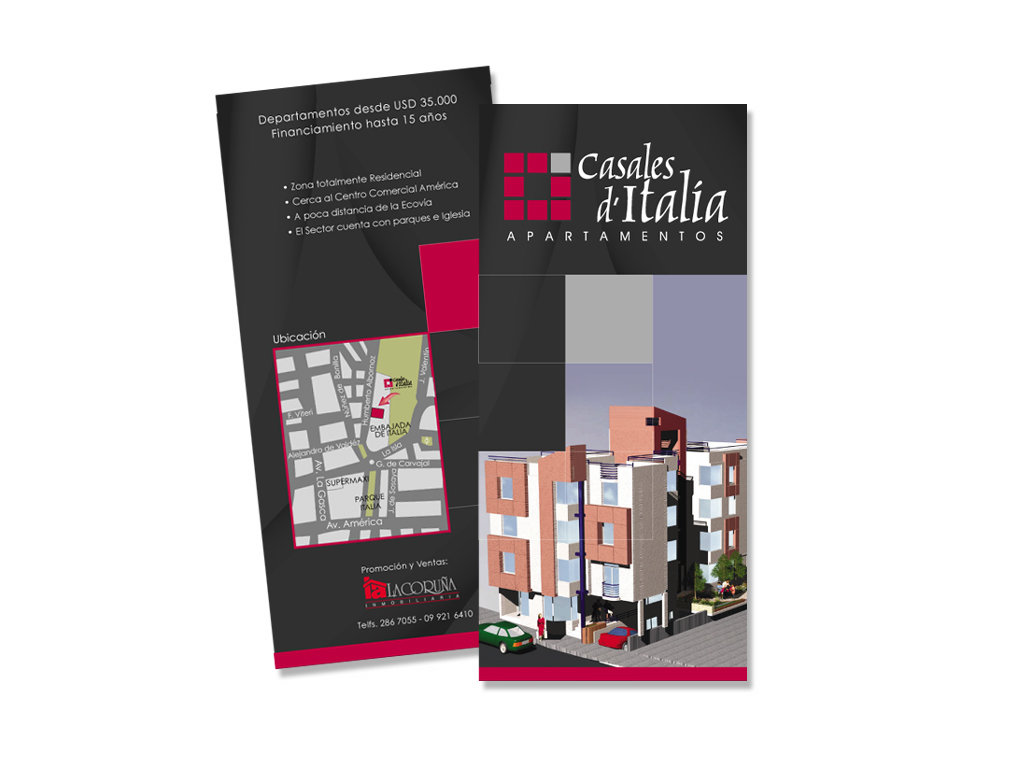 folletos
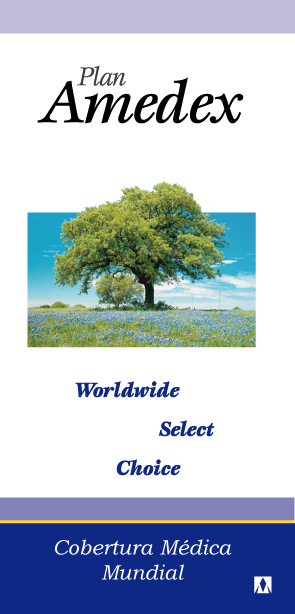 folletos
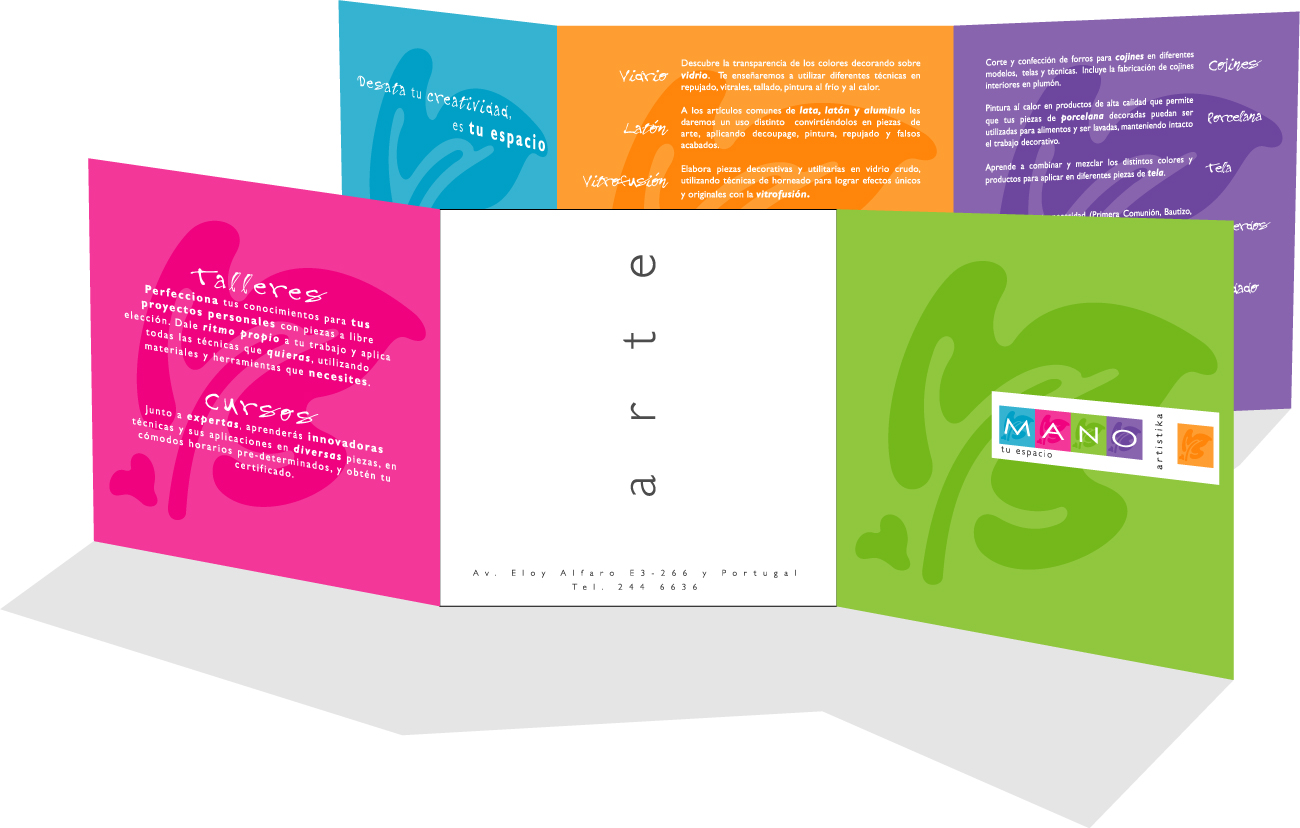 folletos
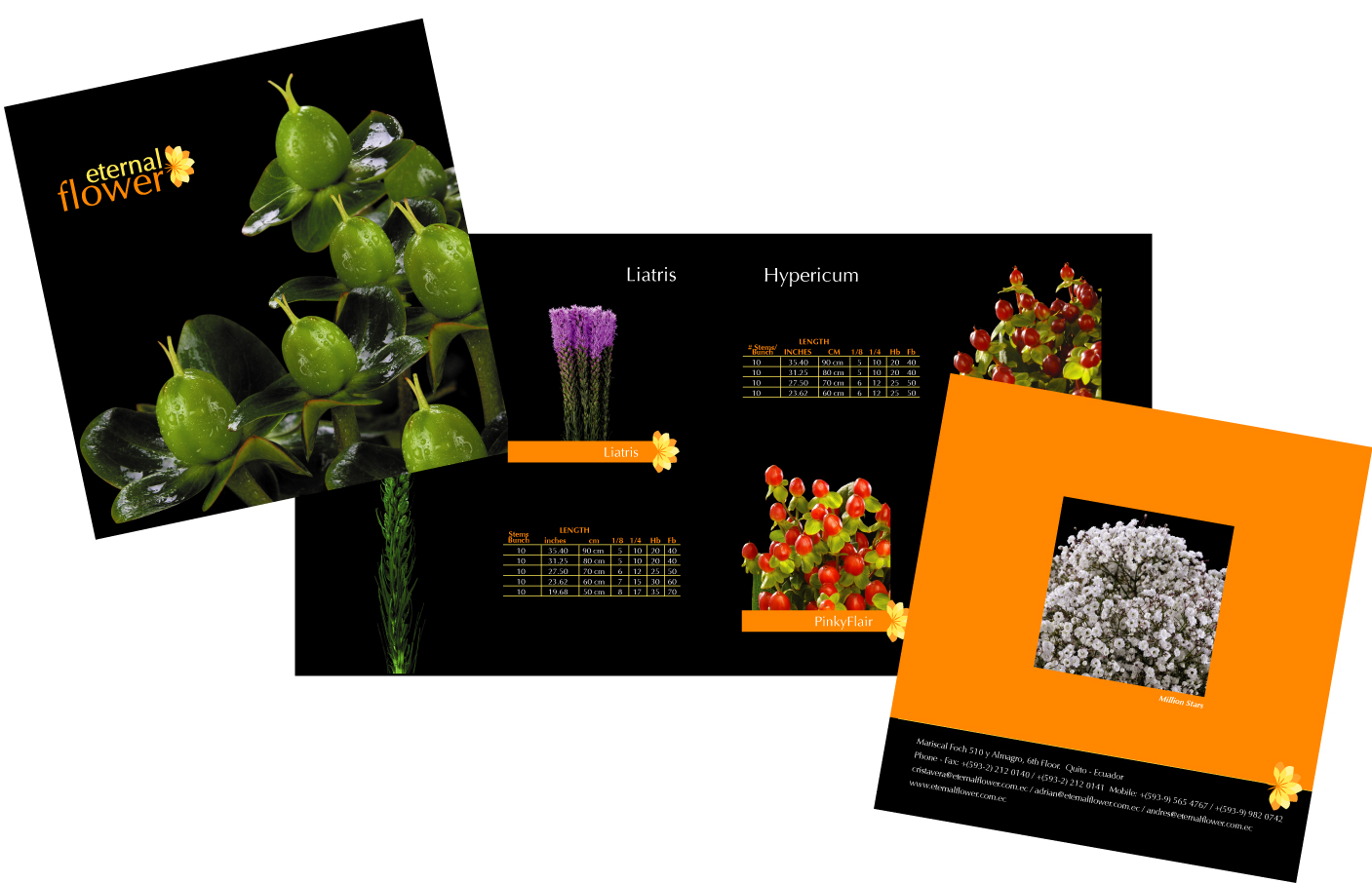 folletos
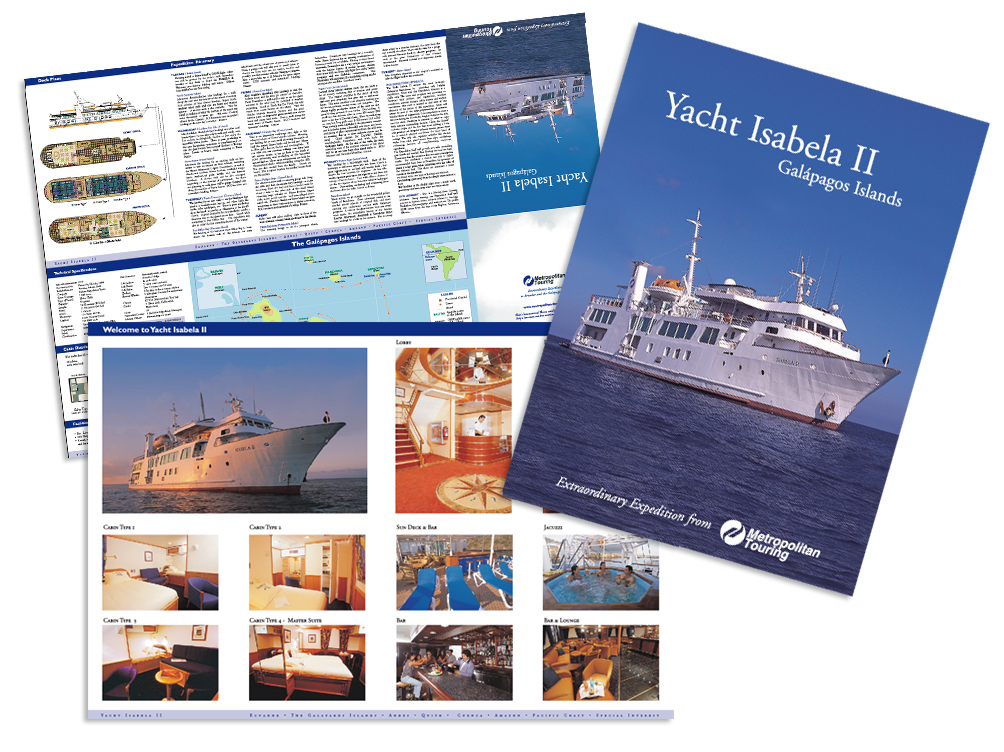 folletos
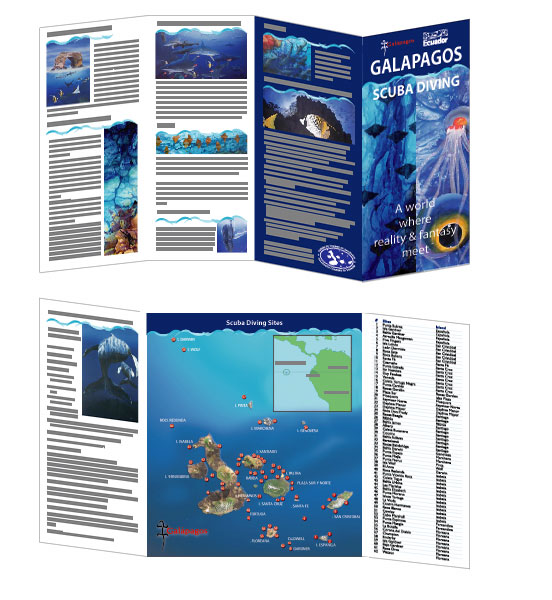 invitaciones
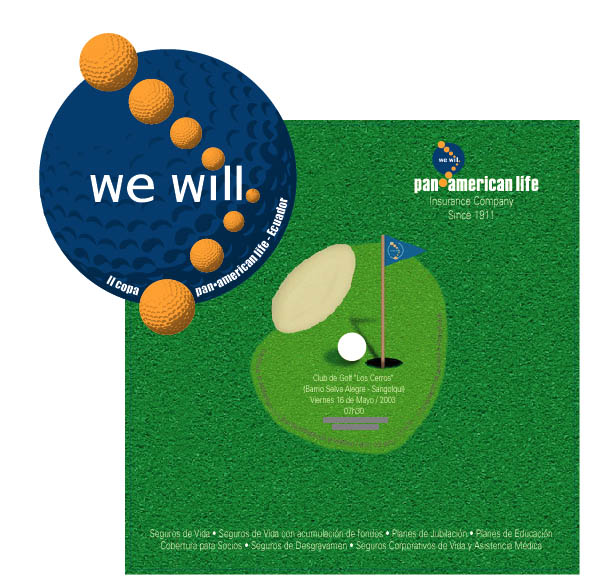 invitaciones
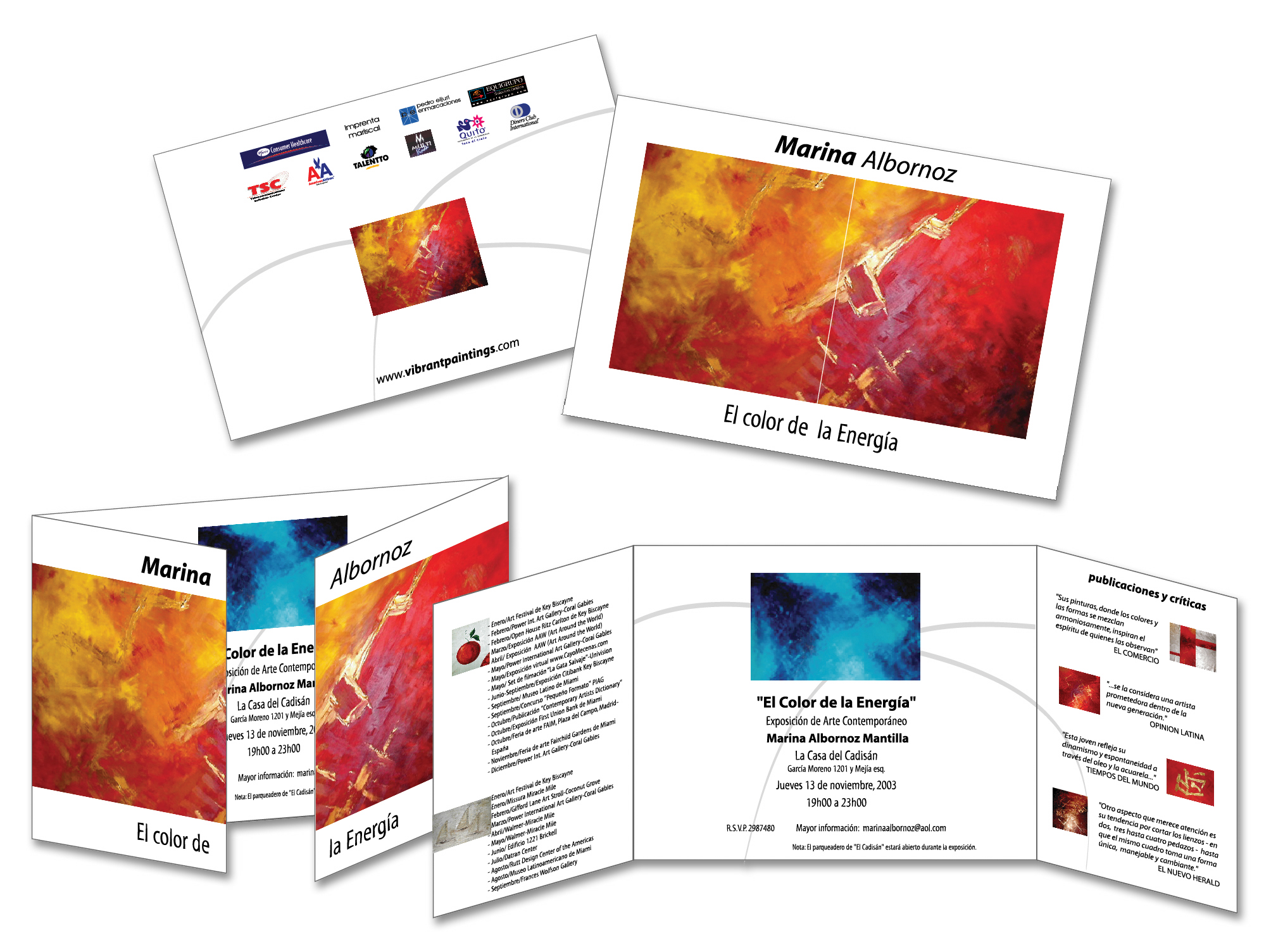 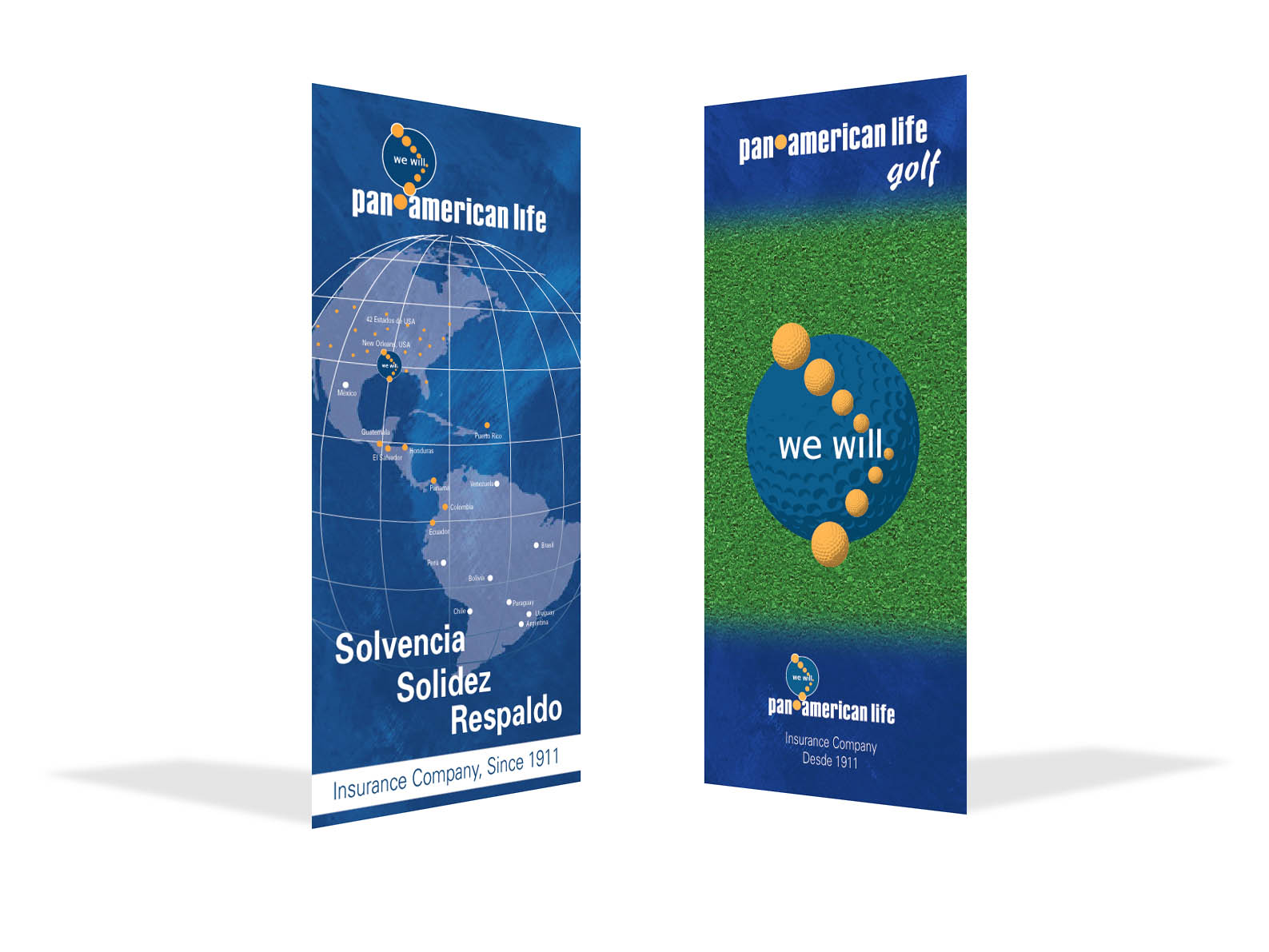 banners
banners
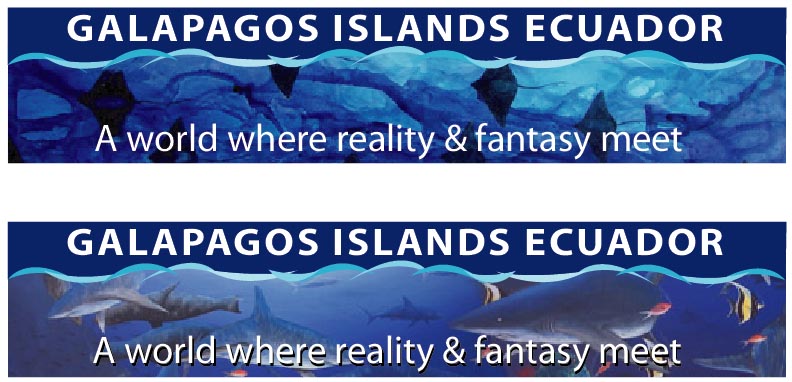 Vallas
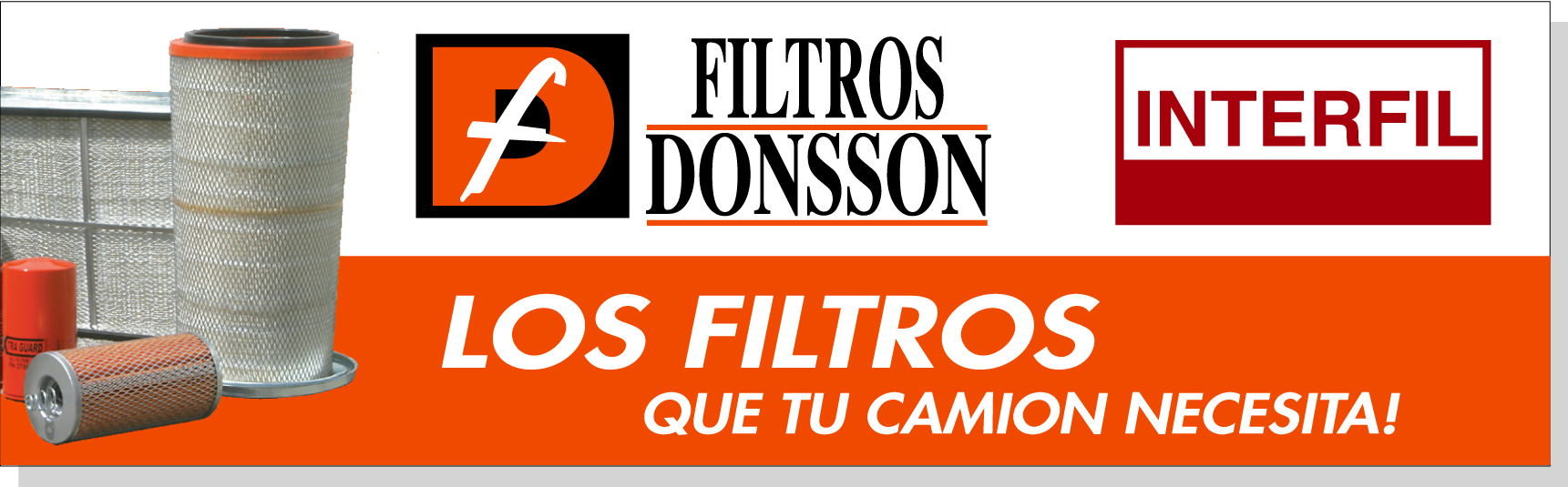 Vallas
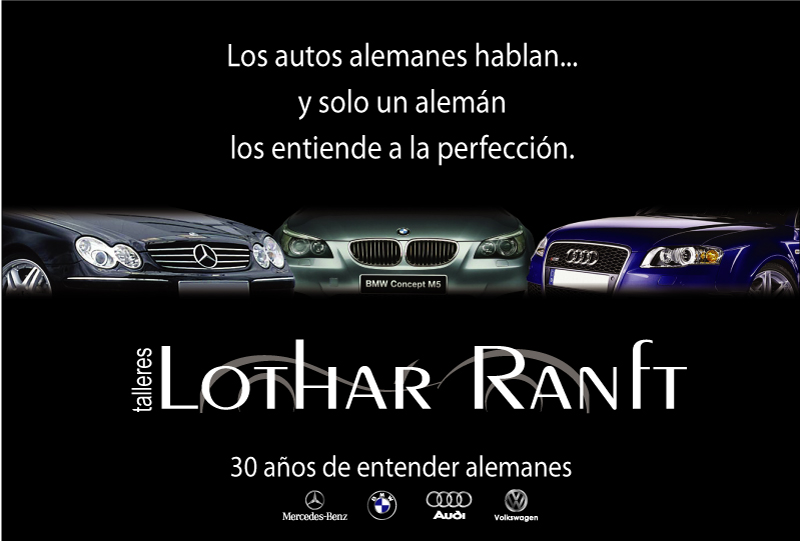 Stands
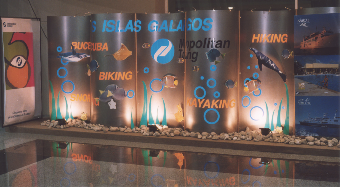 Stands
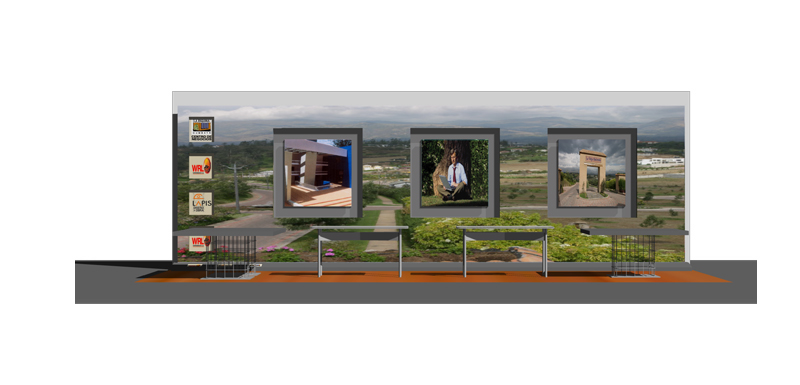 Stands
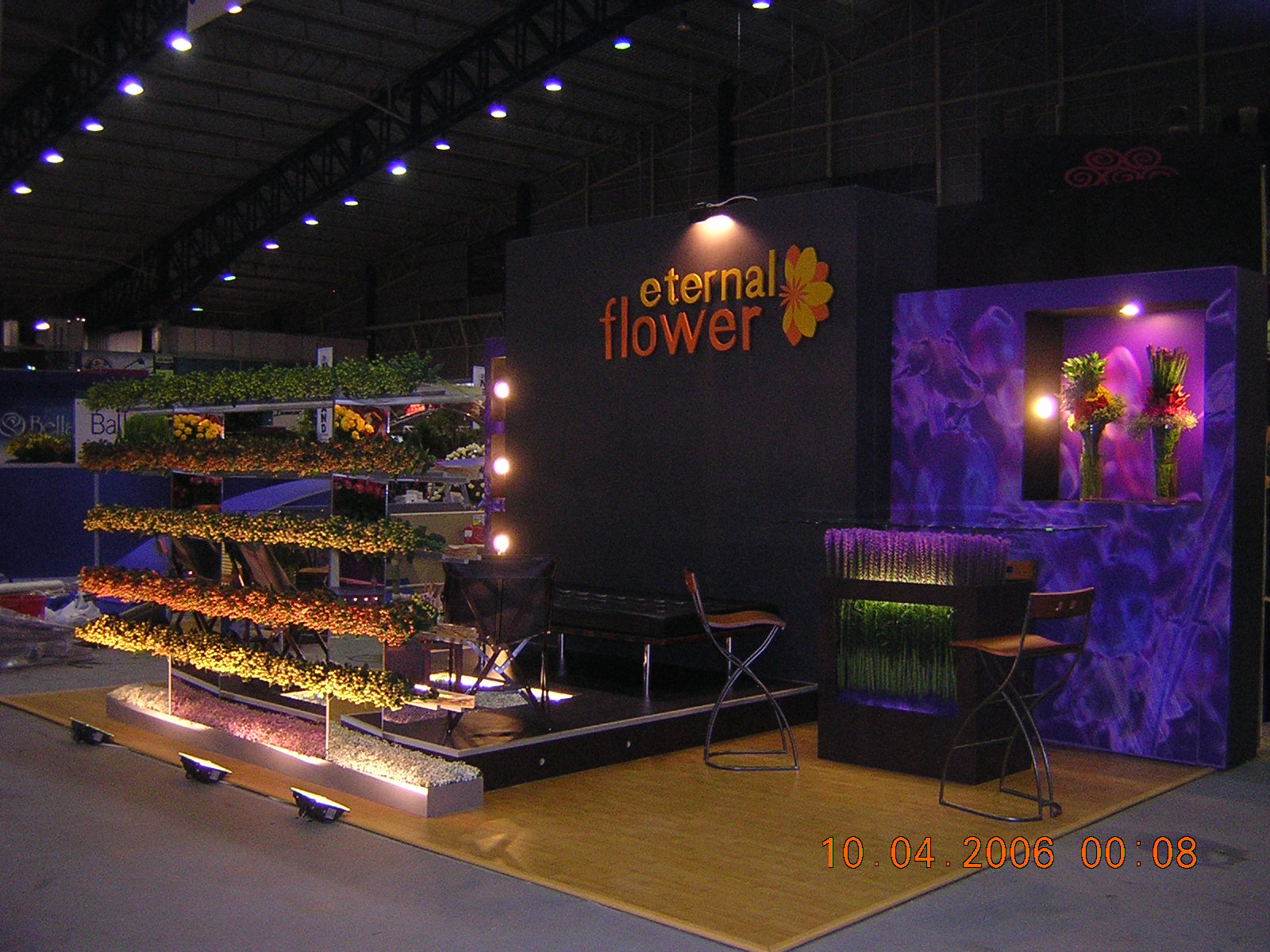 calendarios
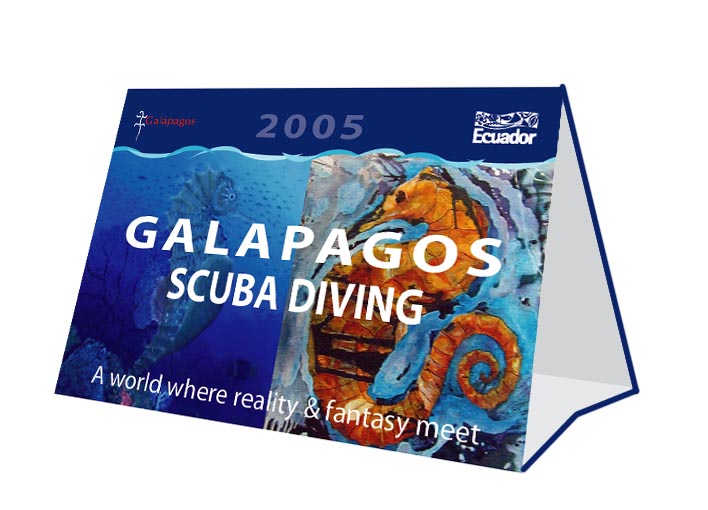 calendarios
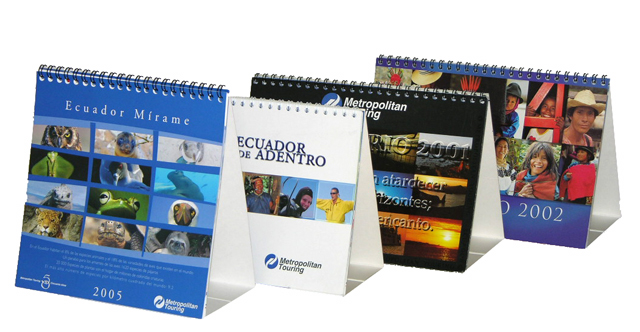 calendarios
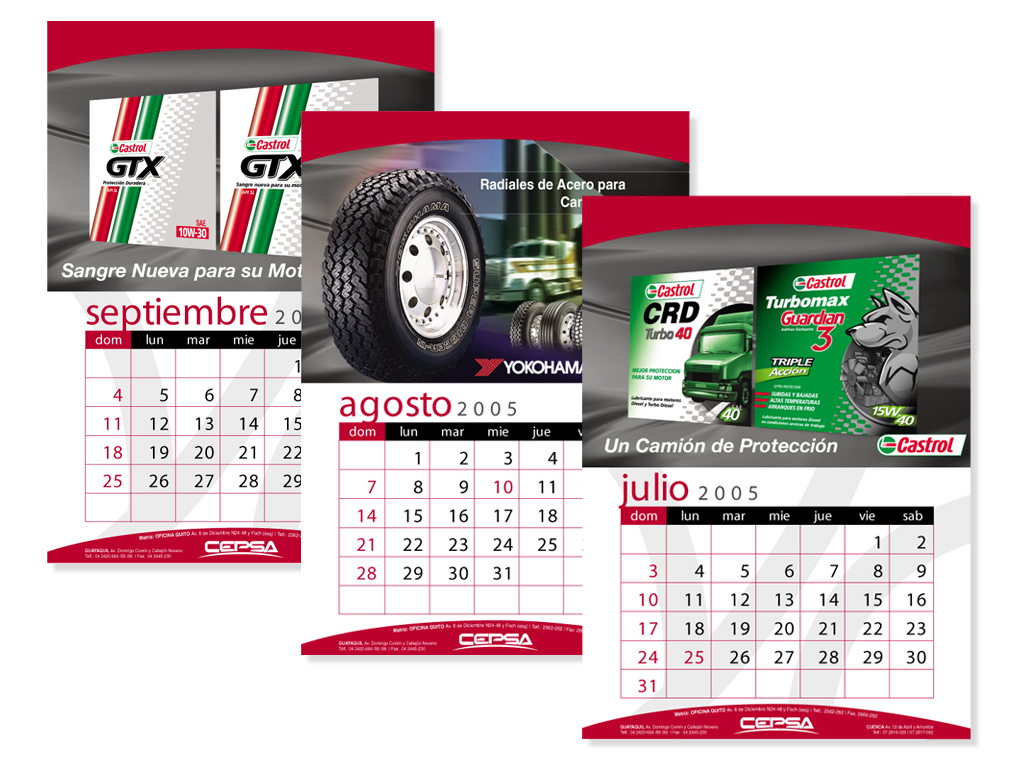 afiches
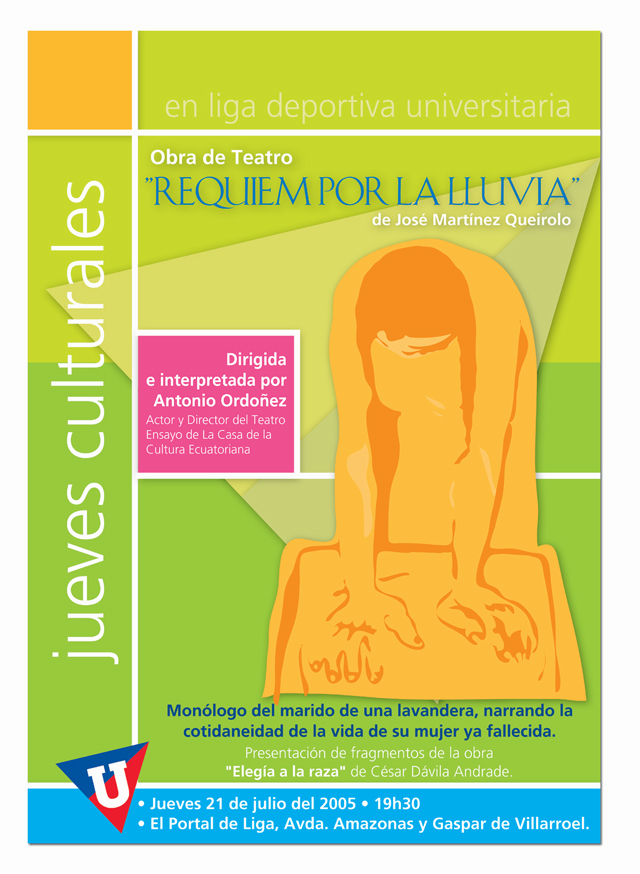 afiches
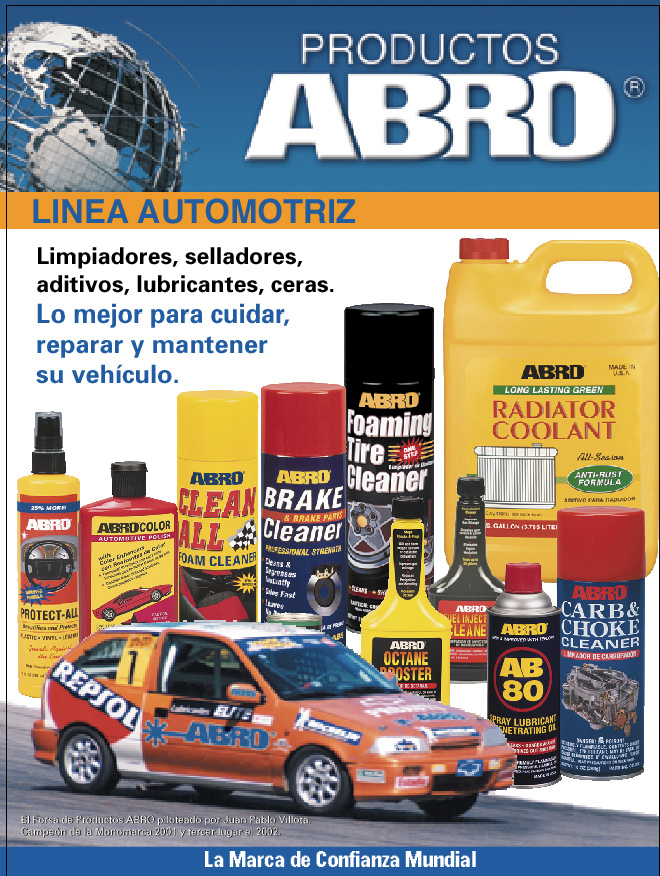 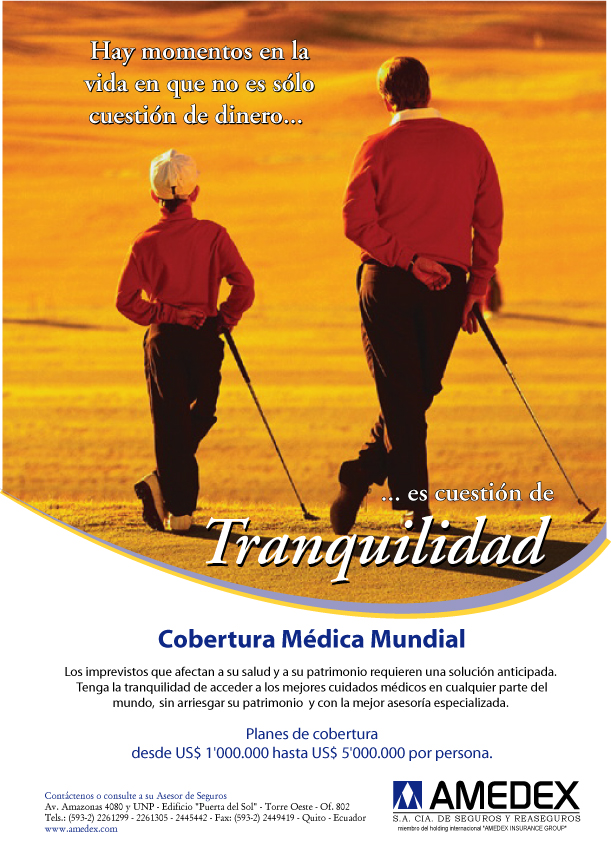 avisos
avisos
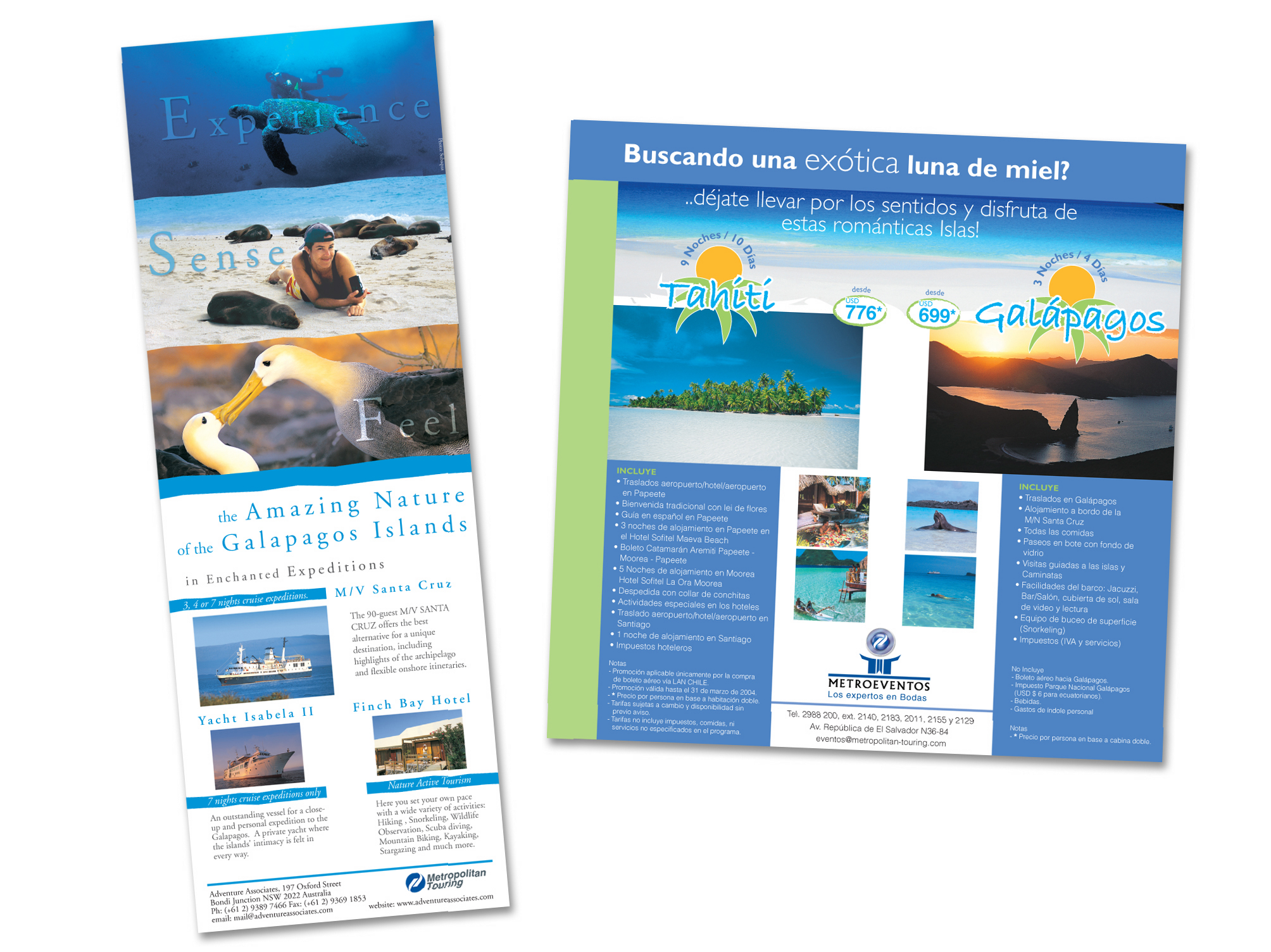 avisos
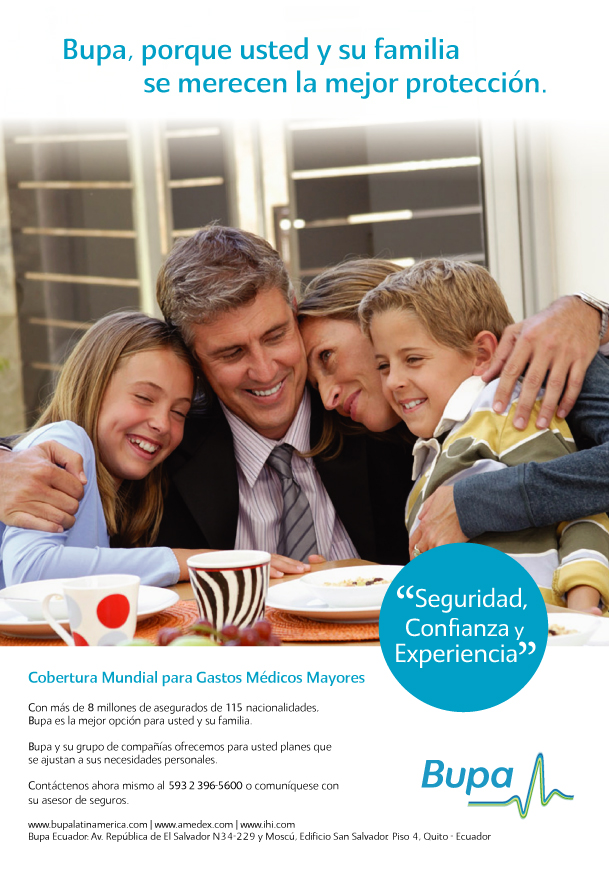 avisos
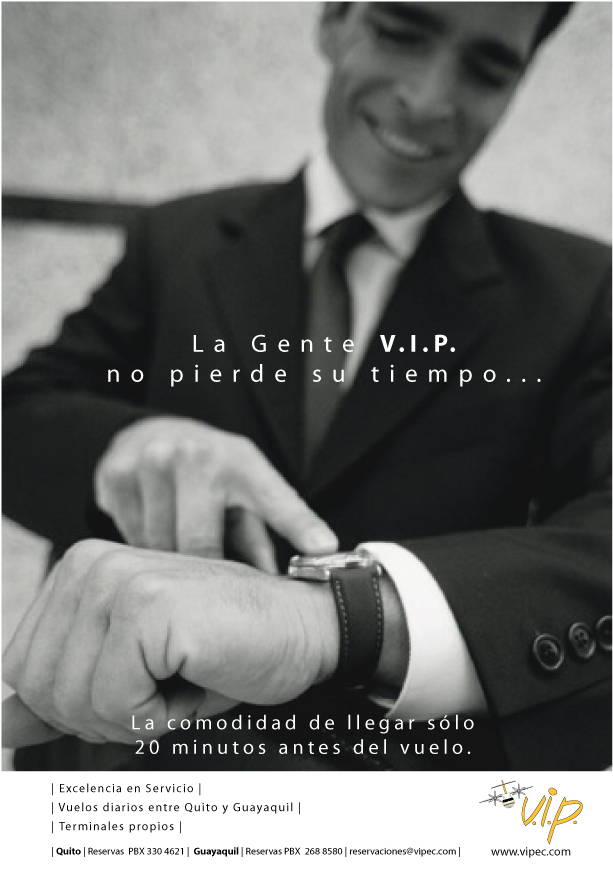 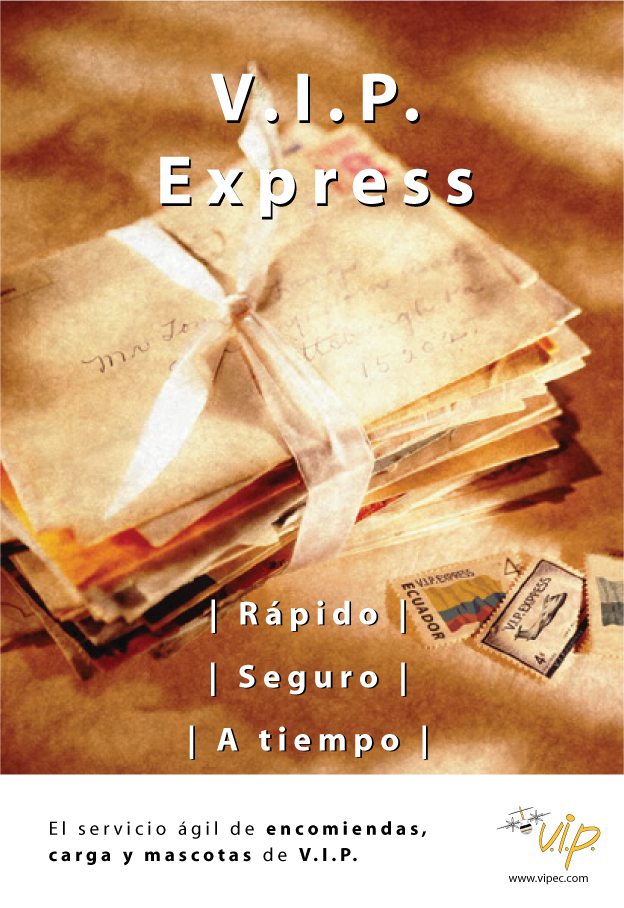 avisos
avisos
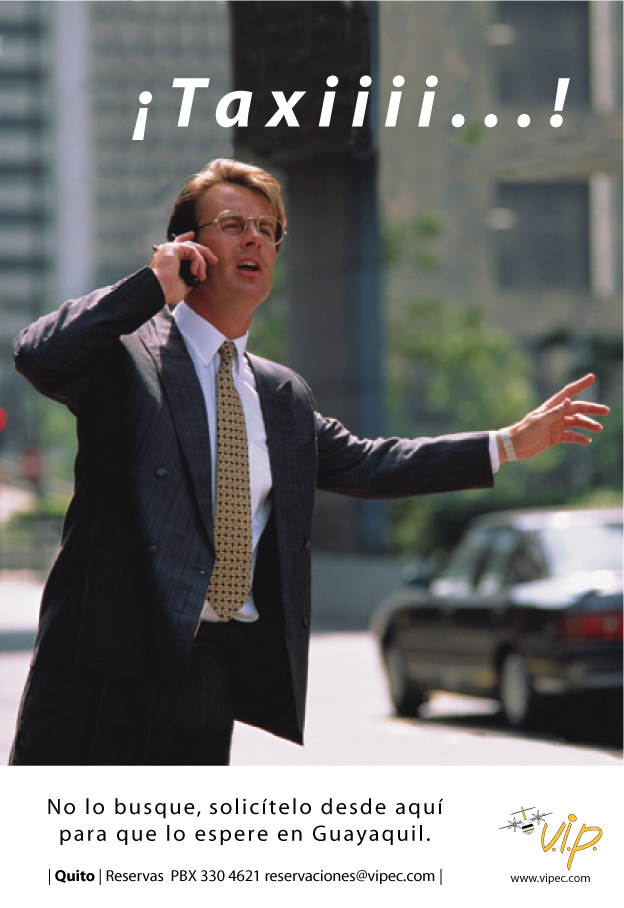 promocionales
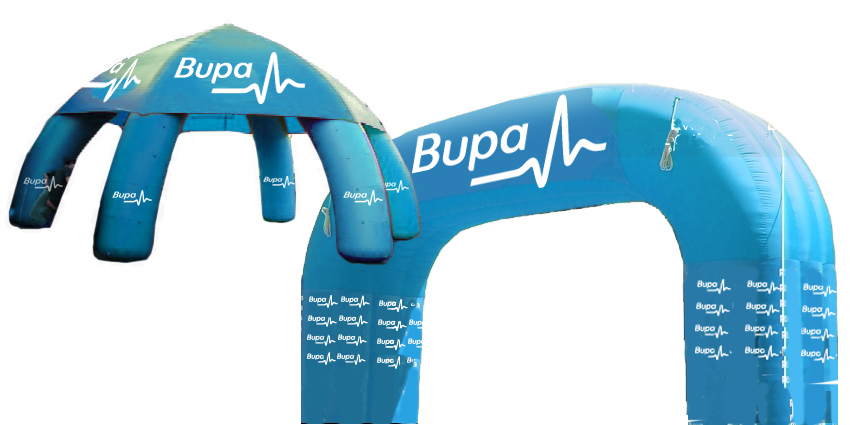 promocionales
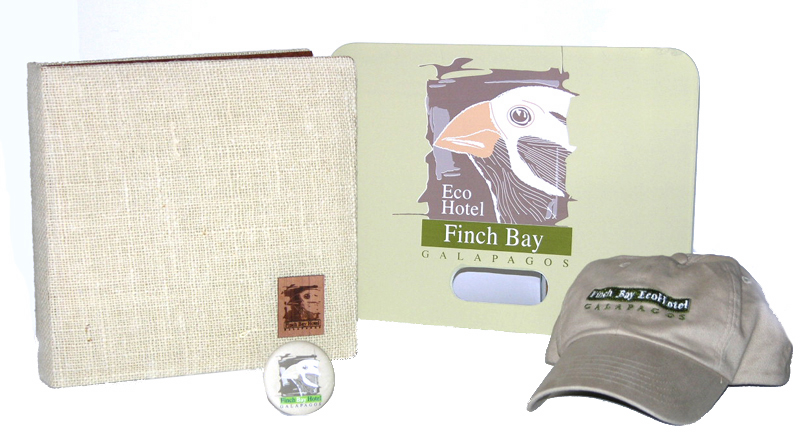